Yetişkin Dönemde Cinsellik
Öğr. Gör. Neslihan YILMAZ SEZER
KADIN CİNSELLİĞİ
Gebelik ve Cinsel yaşam
Lohusalık ve Cinsellik
Yetişkin Kadın
Lezbiyenlik
Cinsel yaşam sorunları
ERKEK CİNSELLİĞİ
YETİŞKİN KADIN
Ergenlikten erişkinliğe geçiş ile hormonal ve duygusal olarak yaşanan çalkantılı dönemden daha durgun ve dingin bir döneme geçilmiş olur.
Ergenliğin biyolojik gelişimi sosyal açıdan erişkinlikte tamamlanır.
Ergenliğin bitmesi ile fiziksel değişiklikler oluşmuş olur artık kadınlık hormonları belli bir döngü ve düzen içinde salgılanmaktadır. 
Kadın sağlıklı bir ergenlik dönemi yaşamışsa kendi vücudunu daha çok tanıyordur. Mastürbasyonla haz almayı öğrenmiş ve ilk cinsel deneyimlerini yaşamıştır.
YETİŞKİNKADIN
Ülkemiz ve benzeri ülkelerde kadınların ilk cinsel deneyimleri genellikle erişkinlik döneminde evlendikleri ilk gece yaşanmaktadır. 
İlk cinsel deneyimler sorunsuz atlatılabilirse sonrasında düzenli bir cinselliğin yaşandığı, zamanla kadının kendisini daha çok tanıdığı ve haz almasının arttığı bir cinsel aktivite dönemi yaşanabilir. 
Cinsellik öğrenilen bir eylem olduğundan erişkinlik döneminde cinselliğin sağlıklı bir şekilde yaşanması cinsel hazzın giderek artmasını sağlayacaktır. 
Kadının cinsellik ile ilgili olumlu algıları cinselliğin gelişim sürecini hızlandırır.
YETİŞKİNKADIN
Erişkinlikle birlikte kadının toplumdaki yeri ve sorumlulukları da değişmektedir. 
Bu dönemde düzenli partner ilişkilerinin kurulması ile kadının yaşamında toplumsal ve cinsel rolüne özgü değişiklikler olur. 
Erişkinlik dönemi kadının cinselliği rahat yaşayabildiği, cinsel olarak aktif olduğu bir dönemdir.
Gebelik ve Cinsel Yaşam
Gebelikte cinsel hayat durdurulmaz. 
Ancak gebelikte cinsel yaşam ne doktorların sorduğu ne de çocuk bekleyen çiftlerin dile getirdiği bir konudur.
Daha çok bir sorun olduğunda konuşulmaktadır
Gebelik ve Cinsel Yaşam
Ülkemizde gebelik sırasında cinsel ilişki pek hoş karşılanmayan bir durum olarak görülmektedir. 
Cinselliğin, cinsel birleşmenin bebeğe zarar verebileceği, cinsel birleşmenin erken doğum veya düşüğe yol açabileceği gibi önyargılar yaşanmaktadır. 
Riskli bir gebelik olmadığı sürece  cinsellik ve cinsel birleşme bebeğe zarar vermez, haz alan anne kendisini daha iyi hissedeceği ve cinsellik çifti birbirine yakınlaştıran bir eylem olduğu için annenin daha huzurlu olmasını sağlayabileceği düşünülmektedir.
Gebelik ve Cinsel Yaşam
Birinci Trimestır
İlk trimestırda, cinsel ilişki sıklığında azalma vardır. Bu dönemde gastrik distres, bulantı-kusma, yorgunluk, uykuya yönelim, genel fiziksel rahatsızlık, meme ve vajinal rahatsızlık libidonun azalmasına yol açan majör faktörlerdir. 
Bazı gebelerde tiksinme, eşinin normal vücut ve nefes kokularına bile tahammül edemeyecek kadar ileri boyutlarda olabilir. 
Cinsel ilginin azalması semptomların derecesiyle ilişkilidir. 
Bebeğe zarar verme ve çocuğu düşürme korkusu libidoyu etkiler.
Daha önceki gebeliklerinde spontan abortusu olan kadınlara genellikle birinci trimestırda ilişkiden kaçınmaları önerilir.
Doğum kontrolü gerekmediği için istek artışı olabilir.
Gebelik ve Cinsel Yaşam
İkinci Trimestır
Kadının gebeliğin fiziksel değişikliklerine uyum sağladığı bu dönem, aynı zamanda cinsel aktivite için de en uygun zamandır.
Yorgunluk, bulantı-kusma azalır ve pelvik konjesyon artar. 
Anne adayı artık gebe olduğu gerçeğini ve hayatına getireceği değişiklikleri benimser. 
Birinci trimestırdaki yakınmalardan kurtulan ve psikolojik olarak gebeliğe uyum sağlayan gebede cinsel ilişkiye ilginin arttığı gözlemlenir. 
Bu dönemde bazı babalar bebeğe zarar vermekten korkabilir ve bebeğin cinsel ilişki sırasında hareket etmesini “fetus onları algılıyor” gibi düşünebilir
Gebelik ve Cinsel Yaşam
Üçüncü Trimestır
İkinci trimesterde azalan fiziksel şikayetler bu dönemde uterusun büyümesine paralel olarak farklı bir şekilde tekrar ortaya çıkabilir. 
Yorgunluk, halsizlik, mide problemleri, solunum sıkıntısı, pelvik ligament ağrıları, sık idrara çıkma, hareketin azalması, memelerden süt gelmesi gibi belirtiler, cinsel ilişki ve orgazm sırasında ortaya çıkan güçlü uterus kasılmaları libidonun azalmasına, anne adayının cinselliği ikinci plana atmasına neden olabilir. 
Beklenen doğum tarihi yaklaştıkça enfeksiyon korkusu, doğumda ağrı duyma korkusu ve anormal bir durum (erken membran rüptürü, plasenta previa vs.) olacağı korkusu gibi faktörler eklenir. 
Bazı kişiler gebeliğin geç döneminde koitusun erken doğuma neden olacağını düşünürler
Gebelik ve Cinsel Yaşam
Gebelikte Cinselliği Etkileyen Faktörler
Psikolojik Faktörler: beden imajı, stres, bebeğe zarar verileceği korkusu, cinselliği annelik ile bağdaştıramama
Fiziksel Faktörler: yorgunluk, halsizlik, baş ağrısı, uyku bozuklukları gibi genel sağlık problemleri
Gebelikte genital bölgede de fizyolojik değişimler görülmektedir. Gebeliğin özellikle erken dönemlerinde belirgin olan artmış kan akımı, sekresyonlarda artışa ve beraberinde cinsel uyarılmada artışa neden olur
Mitler ve Yanlış Bilgiler: cinsel birleşmenin düşük veya erken doğuma neden olur, fetus ve/veya anneye zarar verir, cinsel birleşme sırasında su kesesinin yırtılmasına neden olur, bebeğe zarar verir, doğumu başlatır …gibi

Sosyokültürel Faktörler: kültürel yön, evlilik durumu
Gebelik ve Cinsel Yaşam
Cinsellik, cinsel birleşme ile sınırlı olmayıp; geniş bir aktiviteler dizisidir.
Başka zamanlarda olduğu gibi gebelikte de sadece vajina-penis ilişkisi biçiminde ele alınmamalı, yakınlık, kucaklama, okşama, öpme vb. ile sürdürülebilen çok geniş bir alan olduğu unutulmamalıdır.
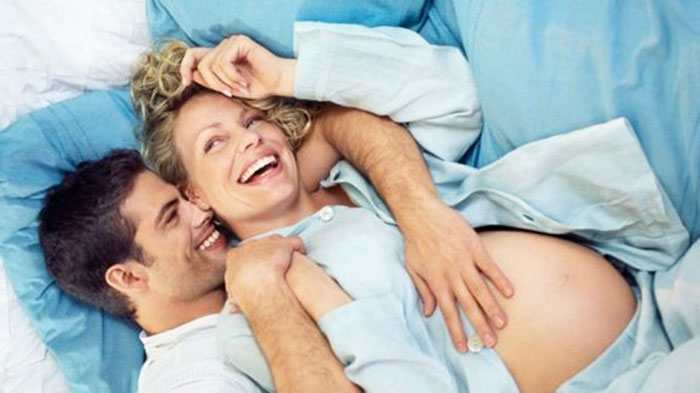 Gebelik ve Cinsel Yaşam
Normal bir gebelikte orgazm ile birlikte görülen uterus kontraksiyonlarının hiçbir zararı ve tehlikesi yoktur. Bu kasılmalar erken doğum eyleminin başlamasına neden olmamaktadır. 
Cinsel ilişkinin gebelikte enfeksiyona neden olup fetüse zarar vereceği inancı yanlıştır. Çünkü servikal kanal kalın bir mukus plakla kapalıdır, bakterilerin uterusa girişine izin vermez. 
Fetus amniyos kesesi içinde bakterilerden izole biçimde yaşamaktadır. Amniyos kesesi, amniyon sıvısı ile birlikte travmalara ve basınçlara karşı son derece dayanıklıdır, cinsel ilişki sırasında eşin ağırlığından zarar görmez.
Gebelik ve Cinsel Yaşam
Klasik olarak, eski literatürlerde ilk üç ayda düşükleri önlemek, son haftalarda da enfeksiyonu önlemek için cinsel birleşme yasaklanmakta idi.
Günümüz literatür bilgilerinde cinselliğe engel oluşturacak tıbbi problemler olmadıkça, gebelik süresince, hatta son güne kadar cinsel ilişkiye devam edilebileceği belirtilmektedir.
Gebelik ve Cinsel Yaşam
Gebelikte cinsel birleşmenin kısıtlanmasının gerekli olduğu durumlar; 
önceki gebelikte tekrarlayan düşük, erken doğum, servikal yetmezlik, 
şimdiki gebeliğinde düşük tehdidi, erken doğum tehdidi, erken membran rüptürü, vajinal kanama, genital bölgede enfeksiyon, eşte cinsel yolla bulaşan enfeksiyon olmasıdır.
Gebelik ve Cinsel Yaşam
Bebeklerinde ağır gelişme geriliği veya başka nedenlerle fetal distres gelişme riski yüksek olan anne adaylarının da doktorlarının belirlediği bir dönemden itibaren cinsel ilişkide bulunmamaları gerekmektedir
LOHUSALIK VE CİNSELLİK
Gebelik sırasında cinsel yaşam konusundaki önyargılar gebelik sonrası lohusalık dönemi için de geçerlidir.
Doğum sonrası cinsel ilişki ve cinsel birleşmenin ne zaman olacağı toplumdan topluma değişmektedir.
Ülkemizde bir çok bölgede bu süre kırk gün olarak kabul edilmektedir. Bu süre aslında kadının kendini doğum olayından fizyolojik olarak toparlaması ve psikolojik olarak yeni rolüne, anneliğe uyum sağlaması açısından önemlidir
LOHUSALIK VE CİNSELLİK
Kadını doğum sonrası cinselliğe hazırlayacak olan sayılı günlerden çok, eşi ile hem anne hem eş olarak kuracağı yeni bağdır.
Geleneksel toplumlarda bu süre kadın aleyhine, kadınla erkeğin hatta birbirinden ayrı odalarda geçirdiği bir dönem olarak yaşanır ve kadının bu beklentilerini karşılamaktan ve doğum sonrası doyumlu bir cinsel hayata hazırlamaktan uzaktır.
Ayrıca, daha kısa sürede cinsel birleşmenin yaşandığı toplumlar da vardır. 
Tıbbi olarak kadının kanaması durduktan ve doğum sırasında oluşan dikişler iyileştikten sonra cinsel birleşmede bulunulmasında sakınca yoktur.
LOHUSALIK VE CİNSELLİK
Doğum sonrası dönemde oluşan hormonal değişiklikler ve emzirmenin de etkisiyle kadının cinsel isteğinde, uyarılmasında ve haz almasında bazı sorunlar olabilmektedir.
Burada en önemli nokta doğum sonrası dönemde cinselliğin ne sıklıkta ve ne şekilde yaşanacağının kadın tarafından belirlenebilmesidir. 
Kadının bu süre içinde kendisini tekrar cazip, güzel, sevilir ve beğenilir olarak görmesi en temel unsurdur.
LOHUSALIK VE CİNSELLİK
Lohusalık döneminde kadının yorgun olması, bebeğe odaklanan bir dönem yaşıyor olması cinsel istekte azalmaya neden olabilir. 
Cinsel isteğinde sorun yaşamayan kadınlarda hormonlardaki değişim nedeniyle vajinada kuruluk olabilir. 
Vajinada kuruluk olması cinsel birleşme sırasında ağrı oluşmasına neden olabilir.
Böyle bir durumda birleşmeyi kolaylaştıran hijyenik bir kayganlaştırıcı kullanılabilir.
LOHUSALIK VE CİNSELLİK
Lohusalık döneminde dikkat edilmesi gereken noktalardan biri kadının ovulasyon düzenindeki değişiklikler nedeniyle gebe kalma riskidir.
LOHUSALIK VE CİNSELLİK
Lohusalıkta dikkat edilmesi gereken diğer önemli bir konu ise doğum sonrası depresyonudur. 
Lohusalık döneminde duygusal dalgalanmalar sık görülür. Her duygusal değişiklik depresyon anlamına gelmemektedir.
Bununla birlikte kişinin kendisini çok sıkıntılı hissetmesi, cinsel isteksizlik, uyku - iştah düzensizlikleri, hayattan zevk alamama, halsizlik, yorgunluk, unutkanlık gibi belirtilerle seyreden depresyon konusunda dikkatli olunmalı, gerekli durumlarda mutlaka psikiyatrik yardım alınmalıdır.
İnfertilitenin Cinselliğe Etkisi
İnfertilite evlilik ilişkisini etkilediğinden, genellikle bunu takiben cinsel işlev ve memnuniyette bozulmalar gündeme gelmektedir. 
Özellikle siklusun fertil zamanları sırasında cinsel ilişkide bulunma gerekliliği, cinsel ilişkinin doğallığının kaybolup ev ödevi gibi yaşanmasına yol açar.
İnfertilitenin Cinselliğe Etkisi
Kişi infertilitesinden dolayı cinsel olarak kendini yetersiz hissedebilir, evlilik ve cinsel ilişkiden duyduğu haz ve ilginin kaybolmasıyla sonunda depresif hale gelebilir. 
Çiftler evlilik öncesi ya da evlilik dışı ilişkilerinde, korunma yöntemlerini düşündüklerinden ve kural dışı cinsel yaşamları nedeni ile cezalandırıldıkları düşüncesine kapılabilirler 
Özellikle ümitle beklenen premenstruel dönemde gebeliğin gerçekleşmediğini gösteren mensturasyonun başlaması, yoğun depresif duygular yaşanmasına yol açabilir.
İnfertilitenin Cinselliğe Etkisi
Zamanlanmış cinsel ilişki, ilişkide döllenme amacının olması, belli pozisyonlara yönlendirilme nedeniyle çiftler cinselliklerini adeta gözlem ve baskı altında hissetmektedir
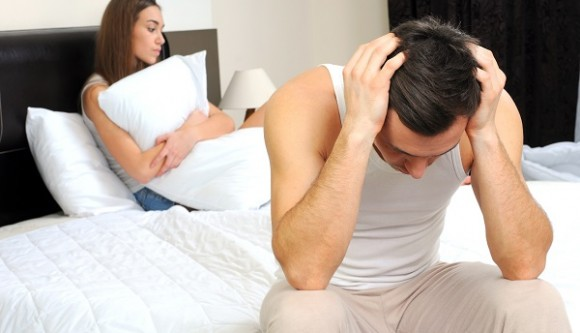 İnfertilitenin Cinselliğe Etkisi
İnfertil kadınlarda en yaygın cinsel disfonksiyon bozuklukları; 
cinsel uyarılma bozuklukları, 
orgazmik bozukluklar,
 vajinismus 
disparonidir.
İnfertilitenin Cinselliğe Etkisi
Erkeklerde ise en yaygın cinsel disfonksiyon bozuklukları; 
erektil disfonksiyon, 
erken ejekülasyon 
gecikmiş ejekülasyondur.
İnfertilitenin Cinselliğe Etkisi
İnfertilite değerlendirilmesi duygusal olarak rahatsız edici olmakla birlikte, çiftleri cinsel açıdan da rahatsız eden bir durumdur. 
Örneğin çiftlerin anamnezleri alınırken çiftlere birleşme teknikleri, seksüel istek ve cevaplar, birleşme sırasındaki rahatsızlıklar, seks ve üreme konusundaki bilgileri gibi seksüel performasyonları ile ilgili sorular sorulmaktadır. 
Böyle sorular çiftler tarafından tehdit edici, rahatsızlık verici ve uygun değilmiş gibi görülebilmektedir. 
Bazı vakalarda seksüel yeterlilik üzerine odaklanan sorular zamanla seksüel başarısızlıklara veya seksüel davranış değişikliklerine neden olabilmektedir. Örneğin cinsel ilişkiden bilinçli kaçınma ve ilişki sırasında başarısızlık gibi
İnfertilitenin Cinselliğe Etkisi
İnfertil çiftlerin emosyonel cevap olarak gösterdikleri depresyon, seksüel isteklerde inhibisyona neden olabilir.
 Suçluluk, ikilem, gereksizlik hissi seksüel fonksiyonları durdurmakta veya seksüel başarısızlığa neden olmaktadır. 
500 infertilçiftle yapılan bir çalışmada belirlenen seksüel problemler; ağrılı cinsel ilişki, progesterona bağlı seksüel ilgi azlığı, gerçek olmayan seksüel istekler, amaca yönelik seks, katı veya rutin biçimlenmiş seks, kötü beden imgesi, depresyon, suçluluk hisleri ve ambivalansdır
Aile Planlaması Yöntemlerinin Cinsel Yaşama Etkisi
Oral Kontraseptiflerin Cinsel Yaşama Etkisi
Cinsel isteğin, hem erkekte hem de kadında, östrojen /progesteron salınım döngüsünden çok testesteron tarafından belirlendiği vurgulanmaktadır. 
Östrojen; vajinal mukoza dokusu, vajinal duyarlılık, vazokonjesyon ve sekresyon üzerine etkilidir.
 Progesteronun ise, cinsel istek üzerinde genel olarak olumsuz bir etkisi olduğu düşünülmektedir.
Aile Planlaması Yöntemlerinin Cinsel Yaşama Etkisi
Oral Kontraseptiflerin Cinsel Yaşama Etkisi
Plazma östrodiol seviyesi 50 pg/ml den az olduğunda kadınlarda, seks aktivite sıklığında azalma, ağrılı cinsel ilişki (disparoni), seksüel cevapta bozukluk, orgazm güçlüğü ve genital duyarlıklıkta azalma olmaktadır. 
Plazma östrodiol seviyesinin 50 pg/ml üzerine çıkması ile vajinal, klitoral, ve üretral kan akımını takiben vajinal kayganlığın arttığı ve vajinal atrofinin önlendiği bildirilmektedir. 
Yapılan çalışmalarda oral kontraseptiflerin cinsel yaşama pozitif etkisi olduğu sonucuna ulaşılmıştır.
Aile Planlaması Yöntemlerinin Cinsel Yaşama Etkisi
Kondomun Cinsel Yaşama Etkisi
Kondomun, doğum kontrolüne erkeklerin katılımına sağlanması, hiçbir yan etkisinin olmaması, erken boşalmanın önlenmesi, penisin etrafını sararak hafif turnike etkisi ile ereksiyonu kolaylaştırması, vagen kuruluğu olanlarda kayganlaştırıcı etkisinden yararlanılması gibi olumlu yönleri olduğu belirtilmektedir. 
Kondom kullanan erkeklerde, ereksiyon daha uzun sürebilir, bu durum kadının orgazma ulaşmasını kolaylaştırmaktadır.
Aile Planlaması Yöntemlerinin Cinsel Yaşama Etkisi
RİA’ nın Cinsel Yaşama Etkisi 
RİA’ nın en olumlu yönlerinden biri, cinsel ilişkiyi kesintiye uğratmaması, cinsel ilişkiden bağımsız olmasıdır. 
RİA kullanan kadınlarda ve eşlerinde cinsel yaşamlarının diğer yöntemlere göre olumlu etkilendiği belirtilmiştir.
RİA’nın ipliklerinin çok kısa bırakılması durumunda, erkeklerde cinsel ilişki sırasında irritasyona neden olabilmektedir.
Aile Planlaması Yöntemlerinin Cinsel Yaşama Etkisi
Geri Çekme Yönteminin Cinsel Yaşama Etkisi
Geri çekme yönteminin başarısı, kişisel etmenlere bağlıdır ve erkeğin sorumluluğunu yansıtır. 
Özellikle adölesanlarda ejakülasyon üzerine kontrolun zor olduğu, erken boşalma eğilimi olanlarda da yöntemin uygun olmadığı belirtilmektedir.
Aile Planlaması Yöntemlerinin Cinsel Yaşama Etkisi
Geri Çekme Yönteminin Cinsel Yaşama Etkisi
Geri çekme yöntemi, cinsel ilişkiye yönelik önemli olumsuzluklar içermektedir. 
Geri çekmenin tıbbi yan etkileri bulunmamakla birlikte, cinsel ilişkinin plato fazında yarıda kesilmesi, eşlerin cinsel doyumlarını azaltabilir. 
Bu yöntem, kadının çoğunlukla cinsel coşkunun doruk noktasında, orgazm olamamasına neden olabilmektedir
Aile Planlaması Yöntemlerinin Cinsel Yaşama Etkisi
Tüpligasyon yöntemini kullanan kadınlar cinsel yaşamlarının olumsuz olarak hiç etkilemediğini belirtmişlerdir.
KADIN VE CİNSEL ŞİDDET
Cinsel şiddet, toplumsal cinsiyete dayalı şiddetin bir türüdür. 
Bu tip şiddet, temel insan haklarının büyük bir ihlali; silahlı çatışma durumunda gerçekleştirildiğinde ise savaş hukukunun ciddi biçimde çiğnenmesidir.
Evlilik içi tecavüz ve ensest, cinsel şiddetin en ağır ve en yaygın yaşanan iki türüdür. 
Cinsel şiddet; fiziksel, psikolojik ve duygusal açıdan zarara yol açabilecek olan cinsel nitelikli davranış veya tehdit niteliğinde, taciz ve suistimal içeren davranışlardır.
KADIN VE CİNSEL ŞİDDET
Çocukluk, ergenlik ve erişkin devrelerde cinsel istismar, tecavüz girişimi ve tecavüzün sık yaşanan ve çok kere gizlenen bir şiddet türü olduğu bilinmektedir. 
Tecavüzün bir ruhsal hastalık oluşturma riski yüksektir
KADIN VE CİNSEL ŞİDDET
Cinsel saldırılar veya istenmeden zorunlu olarak tekrarlayan cinsel ilişkiler cinsel sorunlara neden olur.
Cinsel travma öyküsü olan kadınlar travma öykülerini gizler açıklayamaz hatta, travmasını açılamadan veya hatırlamadan, cinsel sorunu için destek isteyebilir.
Standart bir cinsel tedavi cinsel travma deneyimi olan kişiler için tersine işler. Bu nedenle cinsel tedavi talebi olan kişilerde cinsel travma öyküsü araştırmalı ve ona göre devam edilmelidir.
KADIN VE CİNSEL ŞİDDET
CİNSELTACİZİN ETKİLERİ

A. Fiziksel Etkiler: Acı, ağrı, yaralanma, bulantı, kusma başağrısı, kanama, düşük,
B. Duygusal / Psikolojik Etkiler:Şaşkınlık, inkar, kızgınlık, tedirginlik, depresyon - sosyal geri çekilme donukluk, duyarsızlık, kabuslar, saldırıyı tekrar yaşıyor gibi hissetme (flashback) - unutkanlık, dikkatini yoğunlaştırma zorluğu,

C. Cinsel Sorunlar:Cinsellikten kaçınma, iğrenme ve cinsel isteğin ve ilginin azalması,

D. Uyum Bozukluğu:Güven kaybı, suçluluk, utanç, intihar ve ölüm düşünceleri, alkol - madde kötü kullanımı, kendine zarar verme davranışı (kesme, yakmave benzer şekillerde canını acıtma),

E. Bedensel EtkilerAşırı uyanıklık, tedirginlik, uykusuzluk, abartılı korkma refleksi (sıçrama), yeme bozukluğu.
CİNSELSALDIRI-NE YAPMALI?
Cinsel saldırı çok yönlü bir şiddet biçimidir. Şiddetin niteliği ve ağırlığının belirlenmesi, saldırganın kimliği ile ilgili verilerin derlenmesi ile saldırganın bu eylemi yinelemesinin önüne geçilmesi yönünde önemli bir adım atılabilir. 
Saldırının sonuçları psikolojik durumunuzda, bedeninizde, giysilerinizde görülebilir, izlenip saklanabilir ve bu izlerden saldırgana ulaşmak, saldırganın hukuki yaptırıma uğramasını sağlamak olanaklı olabilir.
CİNSELSALDIRI-NE YAPMALI?
Cinsel saldırı sonucu ortaya çıkabilecek bu izler önemli ve izlenebilir olduğu kadar, geçici ve araştırılabilmesi için saklanması gereken izlerdir. 
Geçici olma özellikleri nedeniyle bu izlerin hızla ve herhangi bir değişikliğe uğramadan belgelenmesi gerekmektedir. 
Bu belgeleri hukuki bir işlem için kullanma yönündeki seçiminizi daha sonra yapabilirsiniz, örnekleme yapılmış olsa dahi bunları kullanmayabilir ve hukuki işlemden vazgeçebilirsiniz, ancak işlem yaptırmak istediğinizde üzerinden zaman geçmiş ise, izleri yeniden bulabilme olanağınız kalmamış olacaktır.
CİNSELSALDIRI-NE YAPMALI?
Cinsel saldırıya uğradığınızda;
Yıkanmayın,
Dişlerinizi fırçalamayın, ağzınızı çalkalamayın,
Tuvalet ihtiyacınızı mümkün olduğunca muayene olduktan sonraya erteleyin,
Saçınızı taramayın,
Giysilerinizi değiştirmeyin,
Muayeneye giderken yanınıza yedek temiz çamaşır ve giysi alın.
CİNSELSALDIRI-NE YAPMALI?
Hukuki bir işlem yapmayı düşünüyorsanız:
Polis karakoluna başvuru yapabilirsiniz.
Cumhuriyet Savcılığına doğrudan dilekçe ile başvurabilirsiniz.
Herhangi bir sağlık kuruluşuna başvurarak, yapılacak muayene sonuçları ile birlikte yasal bildirimin sağlık kuruluşunca yapılmasını isteyebilirsiniz.
CİNSELSALDIRI-NE YAPMALI?
Hukuki işlem yapılması konusunda kararsız, kaygılı iseniz:
Sağlık kuruluşuna başvurduğunuzda yasal bildirimde bulunulmasını istemediğinizi bildirin.
Bulguların tıbben belgelenmesini istediğinizi, bildirim için kararınızı daha sonra vereceğinizi aktarın, hekiminizle sorunu açıklıkla paylaşın.
Hekimlerin hasta sırrını saklama yükümlülüğü bulunduğunu unutmayın.
CİNSELSALDIRI-NE YAPMALI?
İzlerin korunması ve saklanması için yapılacaklar:
Sağlık kuruluşunda;
Saçlarınızı kullanılmamış bir tarak ile beyaz bir kağıt üzerine tarayın. Kağıdın üzerine kimlik bilgileriniz, örnek alınan bölge (saç, vücut kılları, tırnak içi vb), tarih, saat yazılmasını sağlayın.
El tırnak aralarınızı tahta bir kürdanla ayrı bir beyaz kağıt üzerine temizleyin. 
Bilgileri aynı şekilde kaydettirin.
Giysilerinizi büyük bir kağıt üzerinde durarak çıkarın ve tek tek paketlenmesini sağlayın.
Paketleme için kağıt torba kullanılmalıdır. Bilgileri aynı şekilde kaydettirin.
CİNSELSALDIRI-NE YAPMALI?
İzlerin korunması ve saklanması için yapılacaklar:
Sağlık kuruluşunda;
Giysileriniz ıslaksa paketlenmeden önce kuruması sağlanmalıdır.
Genital bölge kıllarını ayrı ve temiz bir tarakla beyaz kağıt üzerine tarayarak üzerine bilgileri kaydettirin.
Vücut kıllarınızı ayrı tarakla tarayarak aynı işlemlerin yapılmasını sağlayın.
Vücudunuzda saldırganın vücut sıvılarının (tükürük, meni vb.) süründüğü kısımlar var ise serum fizyolojik ile ıslatılmış pamuk sarılı bir çubuk ile her lekeden ayrı örnek alınarak üzerine bilgilerin kaydedildiği ayrı steril cam tüpler içine konulmasını sağlayın.
Ağzınızı saf su ile çalkalayarak kapaklı bir kaba aktarın, (oral sekse zorlandıysanız).
Vücudunuzdaki tüm izlerin (çürük, sıyrık, yırtık, kesik vb) kaydedilmesini ve mümkünse muayene numaranızı gösterecek biçimde fotoğraflanmasını sağlayın.
CİNSELSALDIRI-NE YAPMALI?
İzlerin korunması ve saklanması için yapılacaklar:
Sağlık kuruluşunda;
Genital bölge muayenesinde tüm izlerin kaydedilmesini sağlayın. Fotoğraflarının çekilmesini isteyin.
Genital bölgeden saldırganın vücut salgılarının araştırılabilmesi için ucuna pamuk sarılı çubuklarla sürüntü adı verilen örnekler aldırın ve steril cam tüplerde korunmasını sağlayın.
Kurumuş olabilecekleri göz önünde bulundurularak dış yüzeydeki sürüntüler serum fizyolojik ile ıslatılmış pamuklu çubuklarla alınmalıdır.
Psikiyatrik muayenenizin yapılmasını isteyin, şiddete maruz kalma ile bağlantılı olabilecek bulguların değerlendirilmesi önemlidir.
Toplanan tüm örneklerin güvenli bir ortamda resmi işlemlerde kullanılabilecek yöntemlerle
(mühürlenme, emanete alınma, tutanak tutulması vb.) koruma altına alınmasını sağlayın.
CİNSELSALDIRI NE YAPMALI?
Sağlığınız için,
Cinsel yolla bulaşan hastalıkların önlenmesi için mikrobiyolojik incelemelerin yapılmasını isteyin.
Gerekli koruyucu ilaçlarınızı kullanın.
Gebeliği önleyici ilaç kullanın.
Bu incelemeler ve koruyucu önlemler için bir kadın hastalıkları ve doğum uzmanına başvurmalısınız.
Şiddetin psikolojik etkilerini azaltmak için psikolojik yardım alın.
Cinsel taciz mağdurlarıyla ilgili başlıca başvurulacak yerler
Devlet hastaneleri,
Sağlık ocakları,
Ruh sağlığı- travma merkezleri,
Polis- jandarma karakolları,
Savcılıklar,
Mahalli idareler,
Valilik sosyal işler müdürlükleri,
Sosyal hizmetler il-ilçe müdürlükleri,
İlerin BAROları (bazı illerde BARO kadın ve çocuk komisyonları bulunur, İstanbul-İzmir-Ankara-Diyarbakır),
Kadın merkezleri, sığınma evleri.
ERKEK CİNSELLİĞİ
a)İnmemiş testis
a)İnmemiş testis
a)İnmemiş testis
a)İnmemiş testis
b) Varikosel
Testiküler varikosel, testisten kirli kanı toplayan toplar damarların (venlerin) normal dışı (variköz) genişlemesi olarak tanımlanan erkeklere özgü bir durumdur. 
Varikosel, yaşlanma veya diğer nedenler ile bacak yüzeyel toplar damarlarında oluşan ve halk arasında “varis” olarak adlandırılan damar genişlemesine benzetilebilir.
b) Varikosel
Testiküler toplar damarlar testisten ayrıldıktan hemen sonra skrotum içinde pampiniform pleksus adı verilen bir damar yumağı oluştururlar. 
Varikosel fizik incelemede bu yumağın tortiyöz dilatasyonu olarak elle muayene ile tanınır. 
Testis toplar damarlarının Doppler ultrasonografi ile değerlendirilmesi de tanıda yardımcı bir yöntemdir.
b) Varikosel
Erkek infertilitesi için önemli bir risk faktörü olan varikoselin 10 - 15 yaşları arasında puberte ile birlikte ortaya çıktığı kabul edilmektedir. 
Bu yaş öncesinde varikosel çok nadir bir durumdur. Aslında neredeyse tüm varikosellerin ortaya çıkış zamanı puberte sırasında olsa da, bu yaşlarda yakalandığında adölesan, daha ileride yakalandığında ise erişkin varikoseli adını almaktadır.
b) Varikosel
Testiküler varikoselin oluş mekanizması tam olarak anlaşılamamıştır. %90-95 olguda solda olması, artmış testiküler toplar damar uzunluğu ile birlikte toplar damar kapakçıklarındaki anatomik yetersizliğin olası rolüne işaret etmektedir.
Varikosel etiyolojisinde üzerinde durulan üçüncü neden ise kollateral toplar damar anastomozlardır.
b) Varikosel
Varikosel erkek infertilitesinin tedavi edilebilen en önemli nedenidir.
 Bununla birlikte varikoselin tam olarak nasıl erkek infertilitesine yol açtığı anlaşılamamıştır. 
Bazı araştırıcılar, varikoselde skrotum içinde ısı artışını bazıları ise böbrek ve böbrek üstü bezlerinden kaynaklanan metabolik artıkların testis üzerine etkisini suçlamışlardır.
b) Varikosel
Tek taraflı varikoselli kişilerde aynı taraf testisinin boyutları çoğunlukla karşı tarafa göre daha
küçüktür. Varikosel %15 oranında normal populasyonda bulunmakta ve her zaman infertiliteye yol
açmamaktadır. Ancak, bu sperm üretiminin etkilenmemesinden değil, varikoselin etkisinin sınırlı
kalmasındandır. Bazı çalışmalarda varikoselli kişilerin %90'ında azalmış motilite, %65'inde ise 20
milyon/ml'den düşük sperm yoğunlukları bulunmuştur.
b) Varikosel
Varikoselin tedavisi cerrahidir. Cerrahi tedavi sonrasında hastaların %70'inde sperm parametrelerinde iyileşme, %40-50'sinde gebelik elde edilebilmektedir. Her varikosel elbette tedavi edilmemelidir.
Ancak, sperm parametrelerinde bozulma olduğunda ve kişi çocuk sahibi olmak istiyorsa tedavi gündeme gelmelidir. 
Aksi takdirde varikoselin kişiye bir zararı söz konusu değildir.
b) Varikosel
Daha seyrek olmakla birlikte varikoselin tedavi endikasyonları arasında testis ağrısı ve ileri derecelerde kozmetik nedenler de sayılabilir. 
Ancak, ağrı ile varikosel arasındaki ilişki net olarak aydınlatılamamıştır. 
Testiste ağrı nedeni olabilen birçok başka faktör olduğu da unutulmamalıdır. Bu nedenle ağrı nedeniyle yapılan varikoselektomi
 operasyonlarından sonra ağrının geçmeyebileceği bilinmelidir.